AD 4528 equivalent block diagram (from AN-1114 application note of Analog Design)
Chopper modulation is
applied only to the first stage
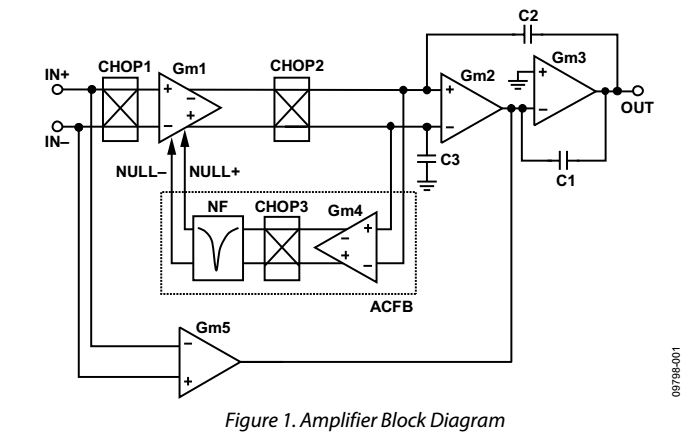 Feedback loop for reduction
of the offset ripple
High frequency path (not chopped)
to obtain a wide bandwidth
P. Bruschi – Mixed Signal Design
1
A recently introduced chopper op-amp
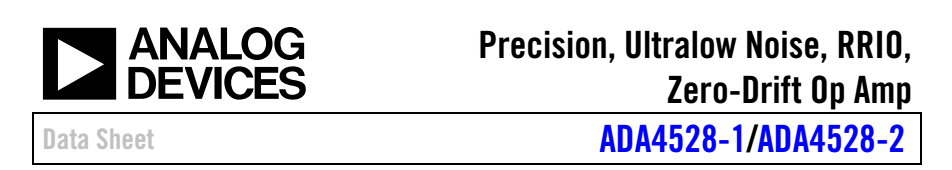 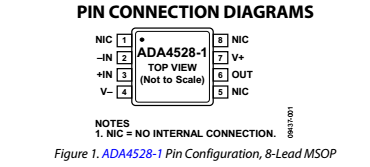 Very low offset voltage
Note: residual 
offset and flicker noise
shifted at the clock frequency
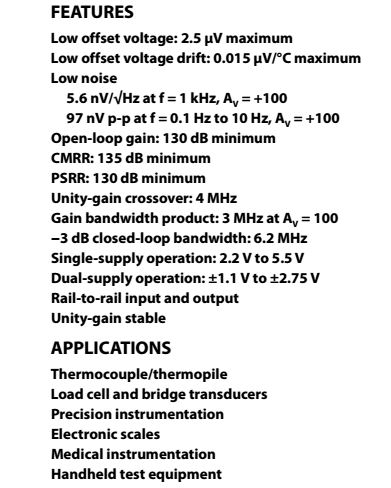 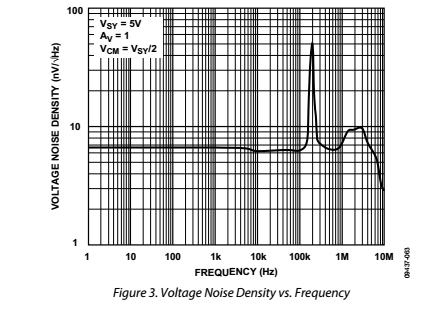 Very low noise density down
to low frequencies
P. Bruschi – Mixed Signal Design
2
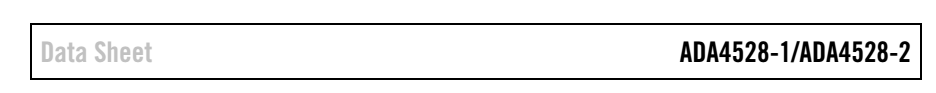 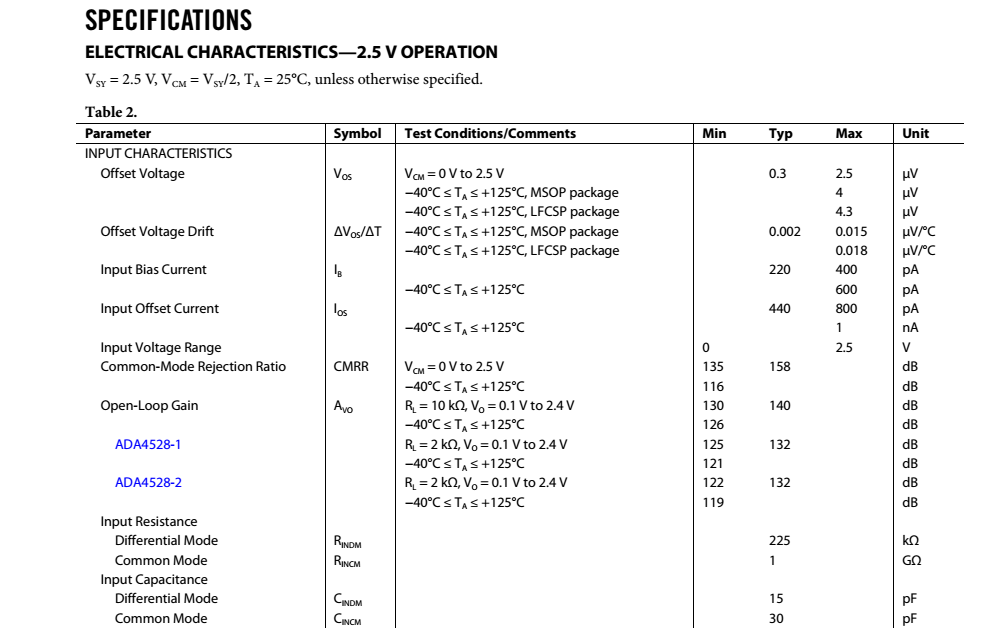 Note: relatively high bias currents
for a CMOS amplifier: effect of 
charge injection from the input
switches
Note: relatively low input resistance
(effect of alternating Vin and –Vin 
across the input capacitance)
P. Bruschi – Mixed Signal Design
3
Finite input resistance of chopper amplifiers
Amplifier input
capacitance
Input modulator
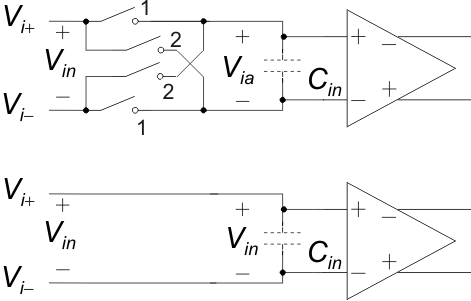 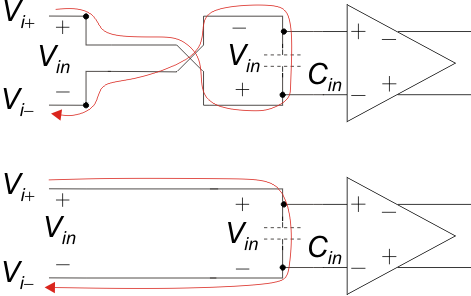 Phase 2
Let us start from phase 1 …
Phase 1 again
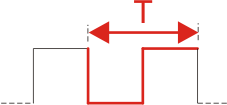 (one period)
P. Bruschi – Mixed Signal Design
4